VR Sickness Parameter - Discussion on a FOV Study
[Lim, Hyun Kyoon, PhD
Korea Research Institute of Standards and Science]
Compliance with IEEE Standards Policies and Procedures
Subclause 5.2.1 of the IEEE-SA Standards Board Bylaws states, "While participating in IEEE standards development activities, all participants...shall act in accordance with all applicable laws (nation-based and international), the IEEE Code of Ethics, and with IEEE Standards policies and procedures."

The contributor acknowledges and accepts that this contribution is subject to 
The IEEE Standards copyright policy as stated in the IEEE-SA Standards Board Bylaws, section 7, http://standards.ieee.org/develop/policies/bylaws/sect6-7.html#7, and the IEEE-SA Standards Board Operations Manual, section 6.1, http://standards.ieee.org/develop/policies/opman/sect6.html
The IEEE Standards patent policy as stated in the IEEE-SA Standards Board Bylaws, section 6, http://standards.ieee.org/guides/bylaws/sect6-7.html#6, and the IEEE-SA Standards Board Operations Manual, section 6.3, http://standards.ieee.org/develop/policies/opman/sect6.html
IEEE 3079Human Factor for Immersive Content Working GroupSeo, Dong Il Dillon, dillon.seo@dtcp.capital
한국컴퓨터 그래픽스학회 Vol 24/No 3, 2018
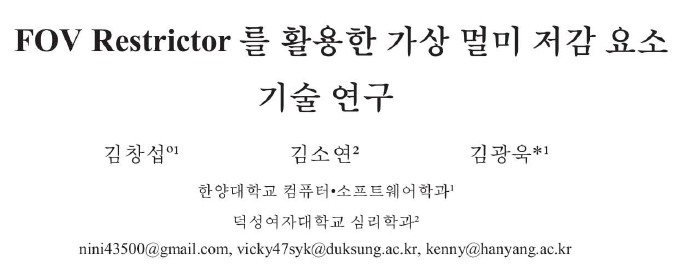 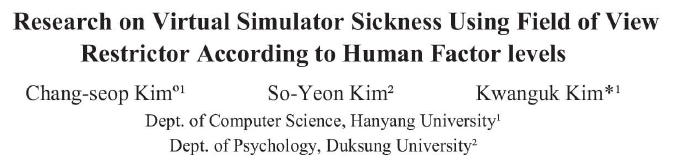 FOV Restrictor를 활용한 가상 멀미 저감 요소 기술연구
No FOV Restrictor – 제한 없음, 일반적, 110 
Center-fixed FOV Restrictor 
Eye-tracking FOV Restrictor
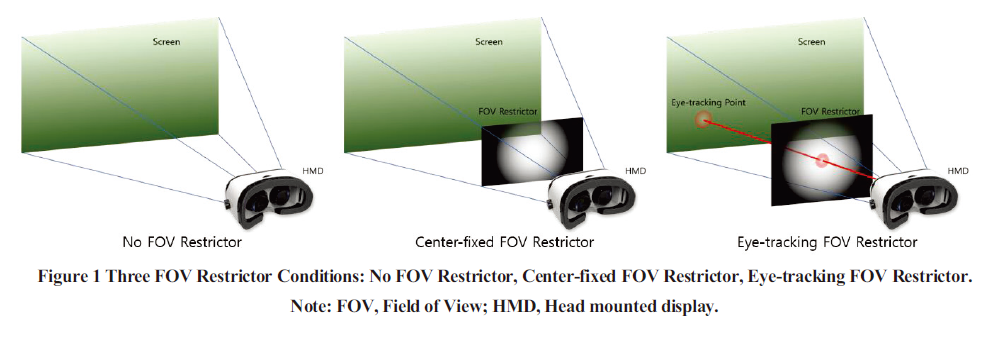 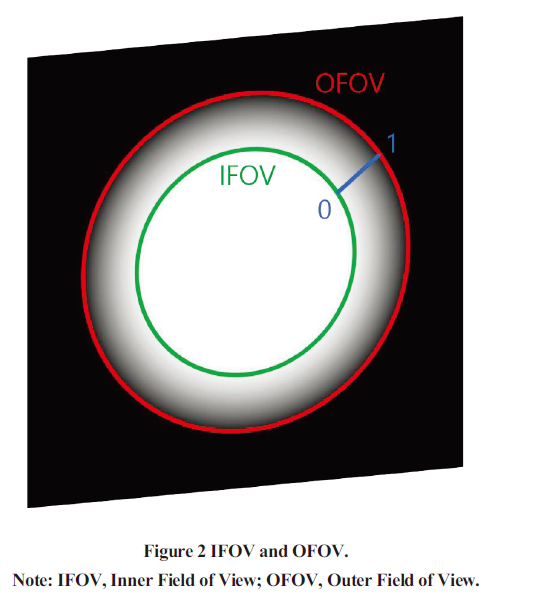 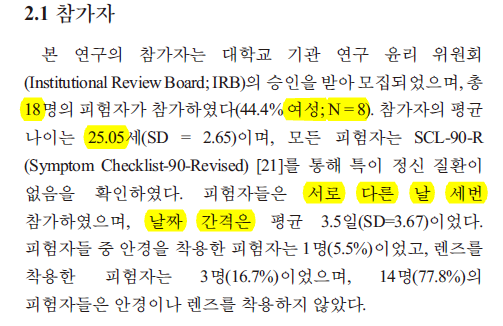 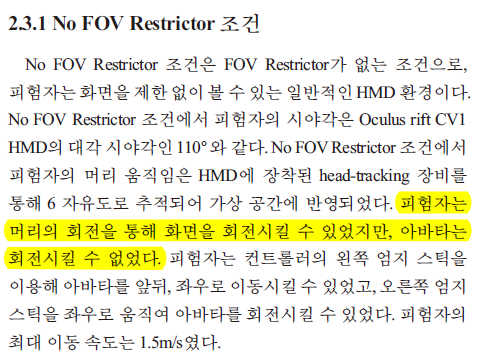 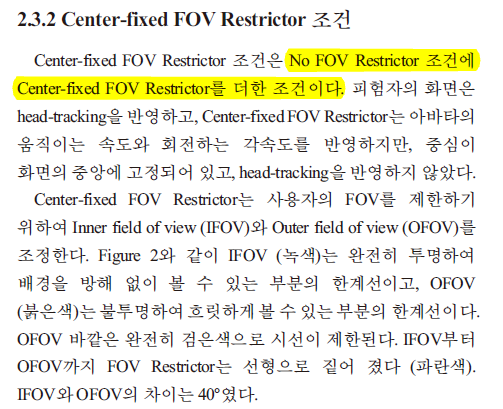 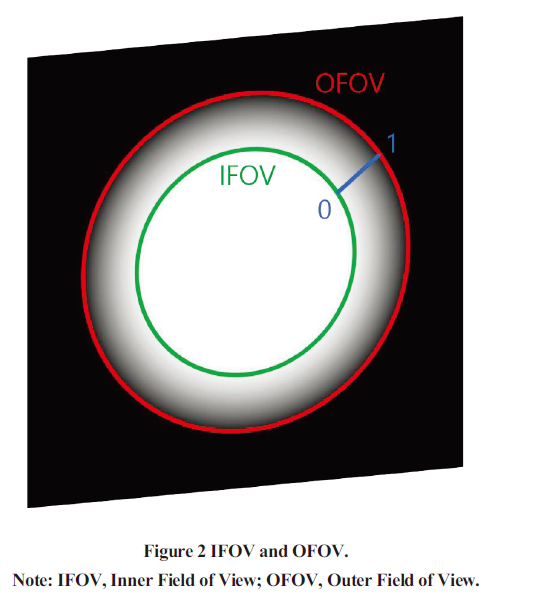 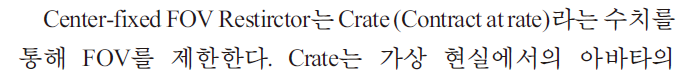 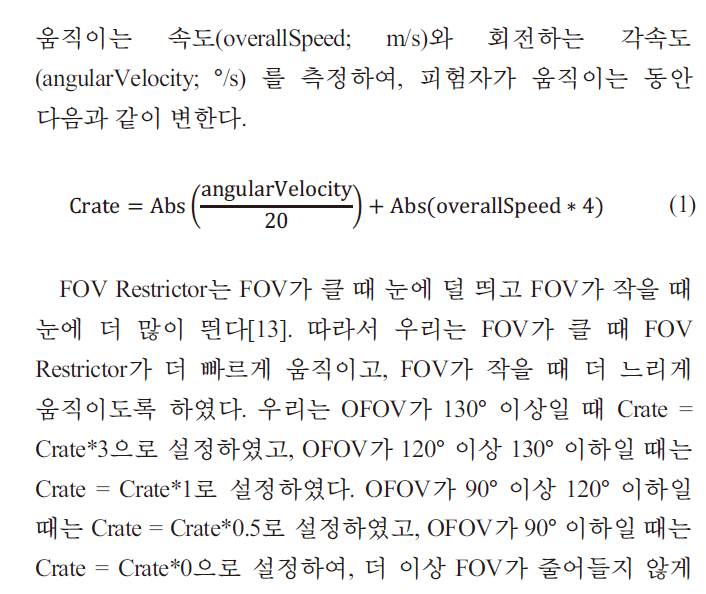 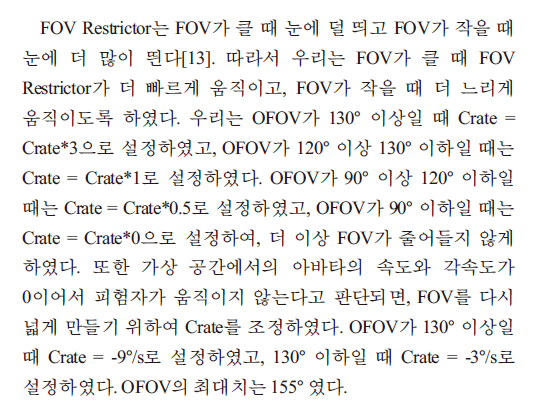 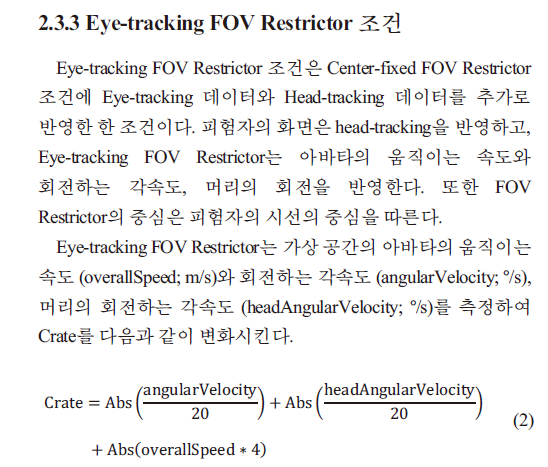 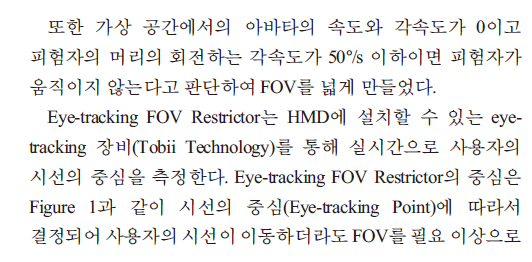 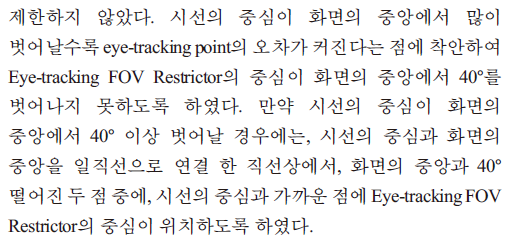 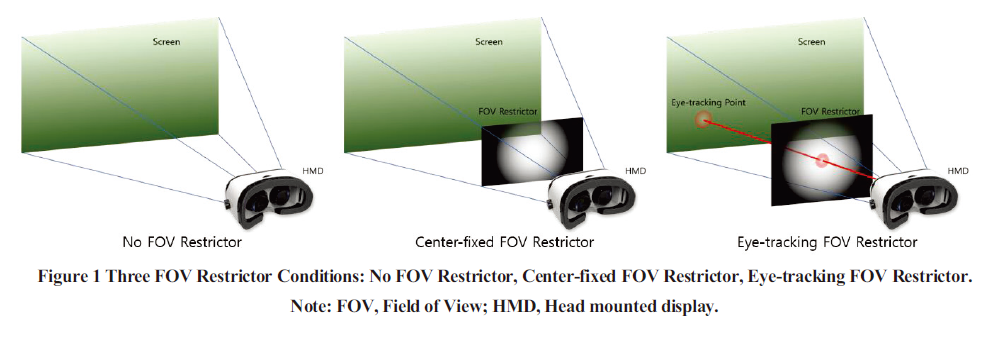 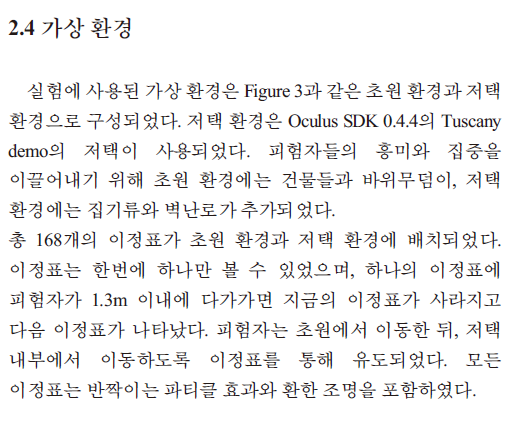 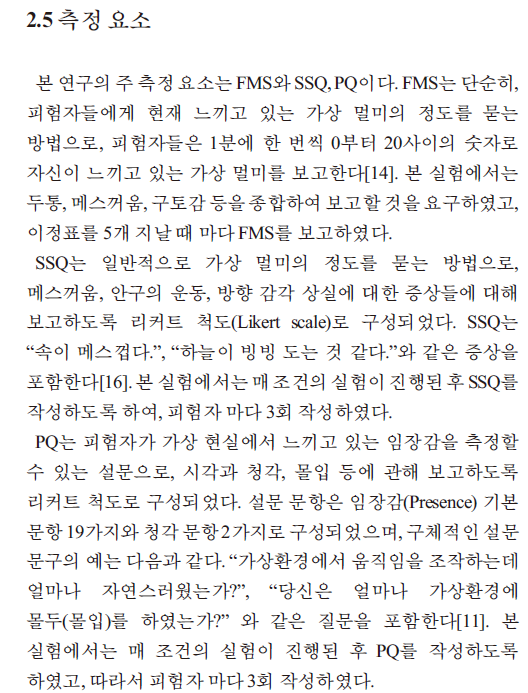 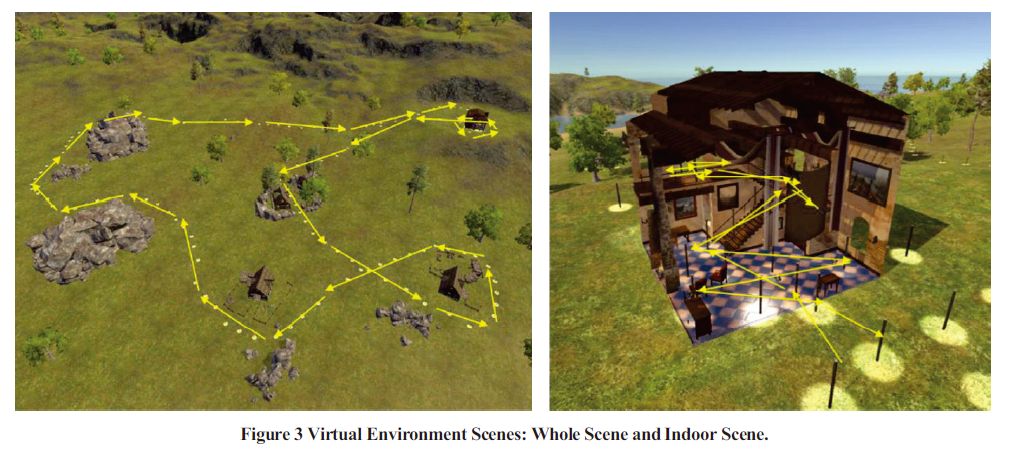 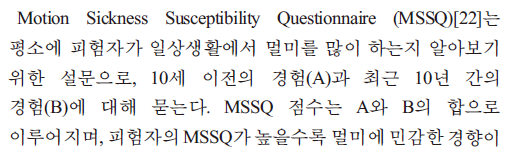 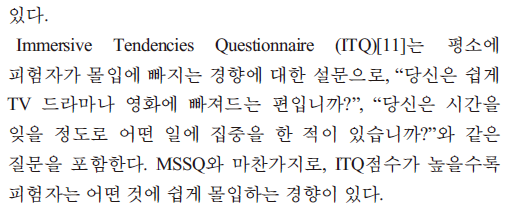 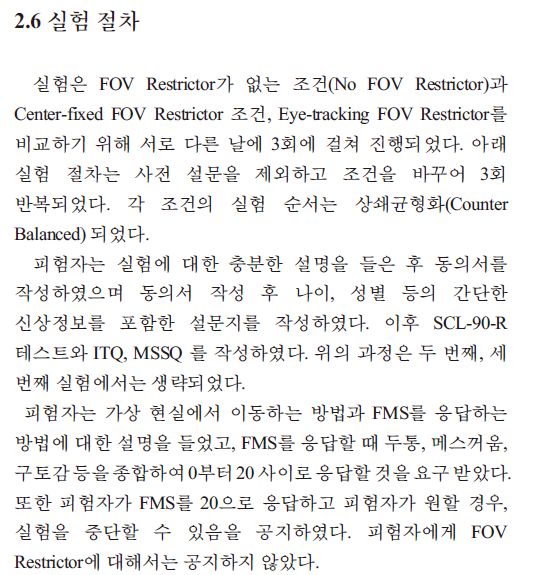 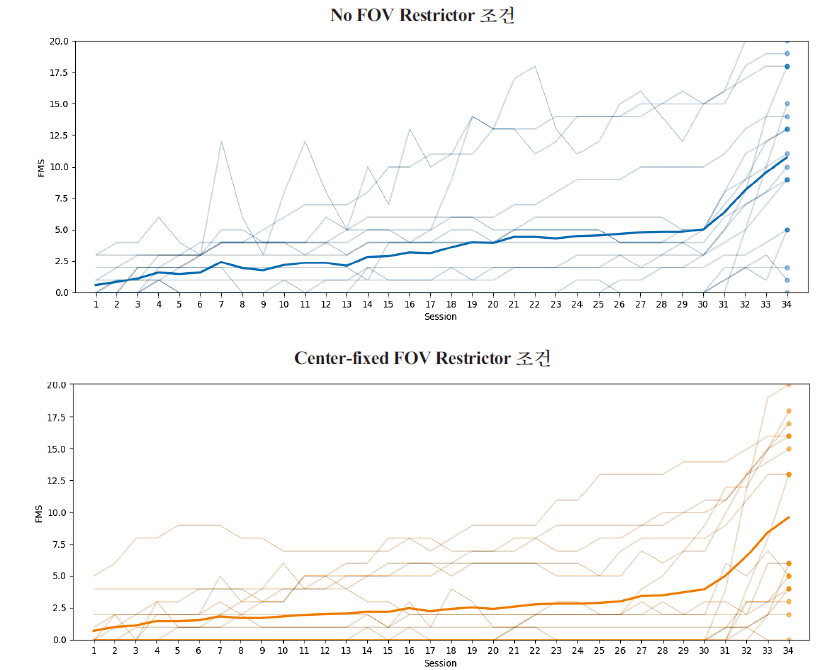 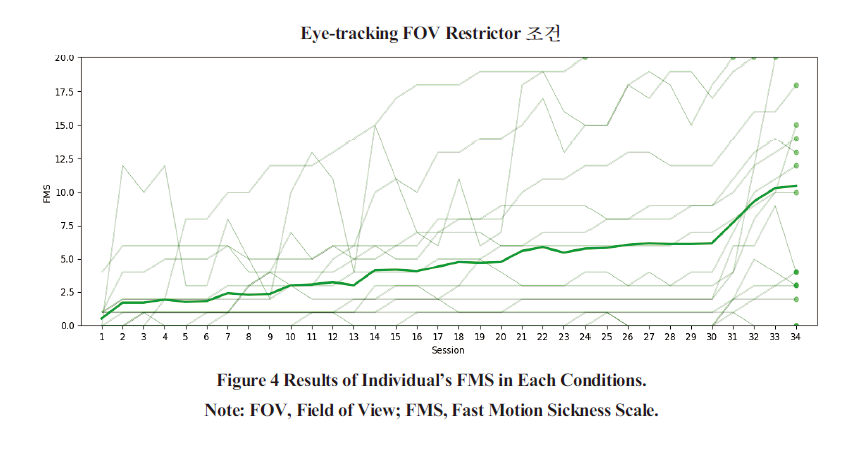 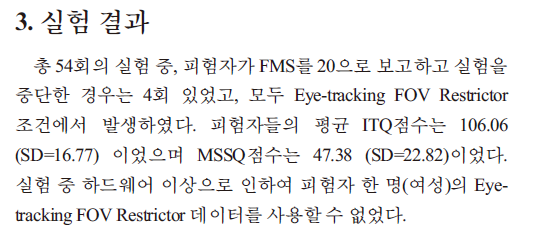 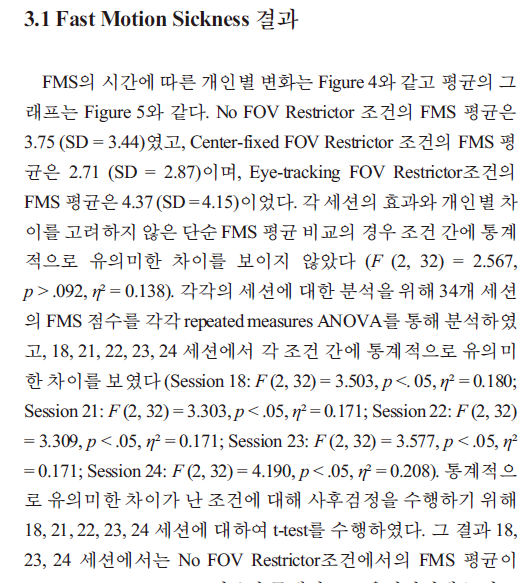 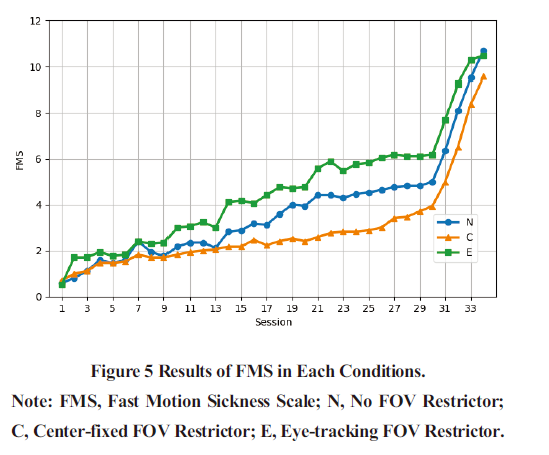 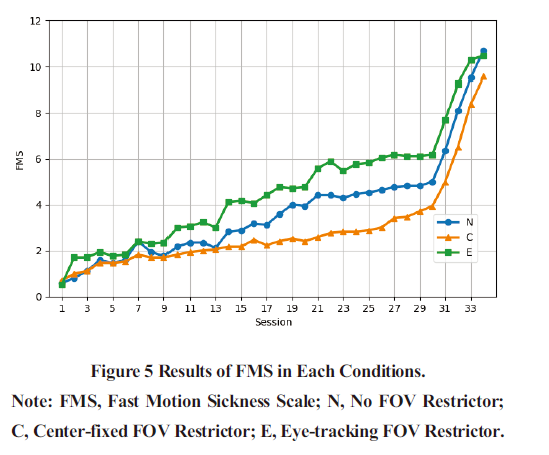 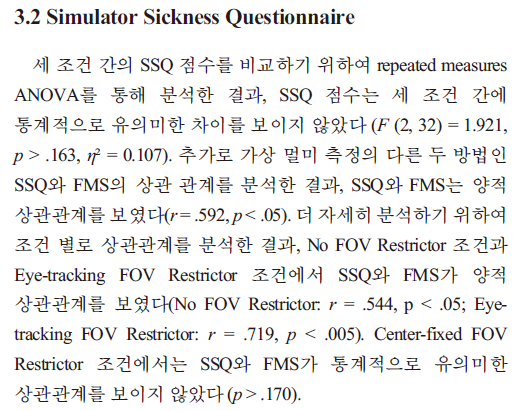 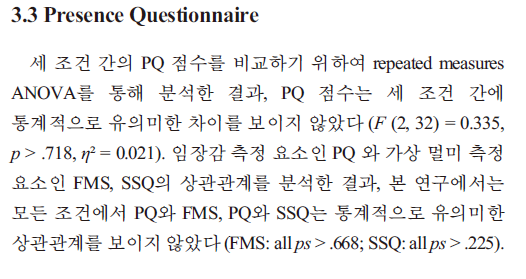 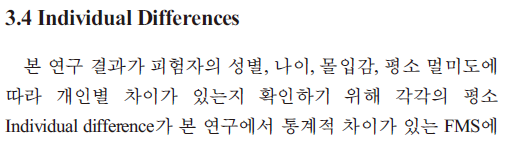 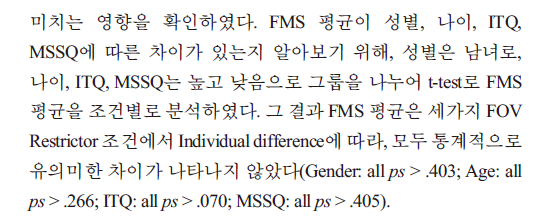 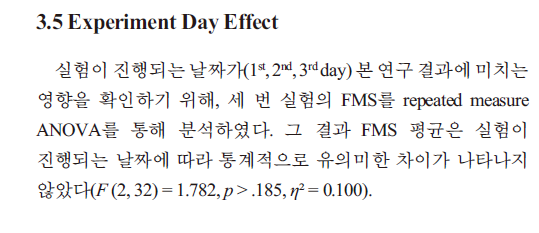 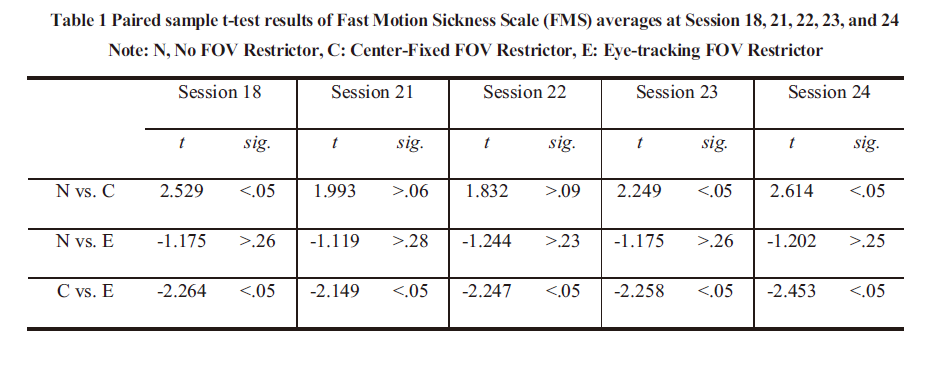 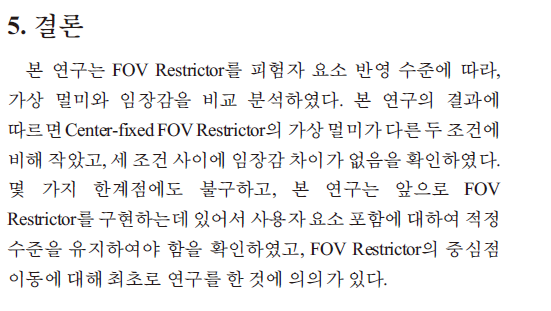 Thank You